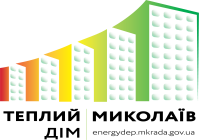 ЗВІТ  ПРО ВИКОНАННЯ БЮДЖЕТУ ЗА 2018 РІК ДЕПАРТАМЕНТОМ ЕНЕРГЕТИКИ, ЕНЕРГОЗБЕРЕЖЕННЯ ТА ЗАПРОВАДЖЕННЯ ІННОВАЦІЙНИХ ТЕХНОЛОГІЙ МИКОЛАЇВСЬКОЇ МІСЬКОЇ РАДИ
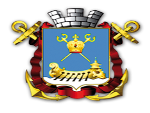 [Speaker Notes: Этот шаблон можно использовать как начальный файл для предоставления обновлений вех проекта.

Разделы
Для добавления разделов щелкните слайд правой кнопкой мыши. Разделы позволяют упорядочить слайды и организовать совместную работу нескольких авторов.

Заметки
Используйте раздел заметок для размещения заметок докладчика или дополнительных сведений для аудитории. Во время воспроизведения презентации эти заметки отображаются в представлении презентации. 
Обращайте внимание на размер шрифта (важно обеспечить различимость при ослабленном зрении, видеосъемке и чтении с экрана)

Сочетаемые цвета 
Обратите особое внимание на графики, диаграммы и надписи. 
Учтите, что печать будет выполняться в черно-белом режиме или в оттенках серого. Выполните пробную печать, чтобы убедиться в сохранении разницы между цветами при печати в черно-белом режиме или в оттенках серого.

Диаграммы, таблицы и графики
Не усложняйте восприятие: по возможности используйте согласованные, простые стили и цвета.
Снабдите все диаграммы и таблицы подписями.]
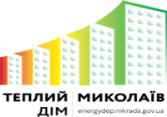 Розпорядженням міського голови № 52р 03 березня 2017 року було затверджено структуру Департаменту енергетики, енергозбереження та запровадження інноваційних технологій ММР та Положень про його структурні підрозділи.
14 березня 2017 року в Єдиному державному реєстрі юридичних осіб було зареєстровано ДЕПАРТАМЕНТ ЕНЕРГЕТИКИ, ЕНЕРГОЗБЕРЕЖЕННЯ ТА ЗАПРОВАДЖЕННЯ ІННОВАЦІЙНИХ ТЕХНОЛОГІЙ МИКОЛАЇВСЬКОЇ МІСЬКОЇ РАДИ.
Основними завданнями покладеними на Департамент є реалізація повноважень виконавчих органів Миколаївської міської ради в сфері енергозбереження та енергоефективності шляхом впровадження новітніх та передових технологій в цій галузі.
Фінансування Департаменту було заплановано в рамках реалізації міської Програми енергозбереження «Теплий Миколаїв» на 2017 – 2019 роки.
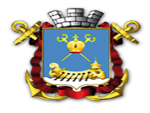 [Speaker Notes: Чему посвящен этот проект?
Определите цель проекта
Похож ли он на прошлые проекты или ставит новые задачи?
Определите область проекта
Является ли проект независимым или имеет связь с другими проектами?

* Обратите внимание: этот слайд не является необходимым для еженедельных собраний]
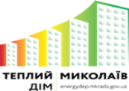 Згідно міської Програми енергозбереження «Теплий Миколаїв» у 2018 році  з міського бюджету  було виділено 92557,163  тис. грн.

Спеціальний фонд – 73911,367 тис. грн.           Загальний фонд – 18645,796  тис. грн.

Виконання бюджету  складае:

Спеціальний фонд  - 88 %	                                           Загальний фонд – 99 %

Всього виконання бюджету Департаментом ЕЕЗІТ складає  87%
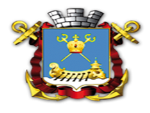 [Speaker Notes: * Если какая-либо из этих проблем вызывает отставание от расписания или требует дальнейшего обсуждения, включите подробности в следующий слайд.]
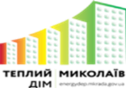 Стан виконання бюджету Департаментом ЕЕЗІТ
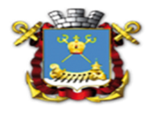 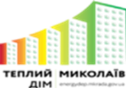 Стан виконання бюджету Департаментом ЕЕЗІТ
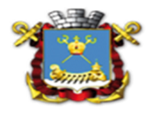 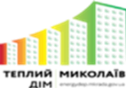 Стан виконання бюджету Департаментом ЕЕЗІТ
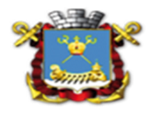 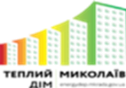 Департамент енергетики, енергозбереження та запровадження інноваційних технологій Миколаївської міської ради
Виконання бюджету 2018 року
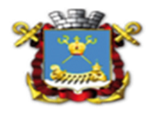 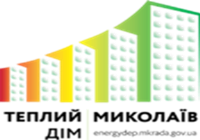 ДЯКУЮ ЗА УВАГУ !РОБОТА ТРИВАЄ!м. Миколаїв 2019
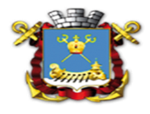